Acoustics of relativistic Hagen-Poiseuille flow
Hagen-Poiseullie flow is a very widespread type of flow in nature. However, in astronomy and astrophysics.we often encounter with relativistic Hagen - Poiseullie flows. Our goal is to study this flow and its acoustic effects in the relativistic limits and compare it to the nonrelativistic flows
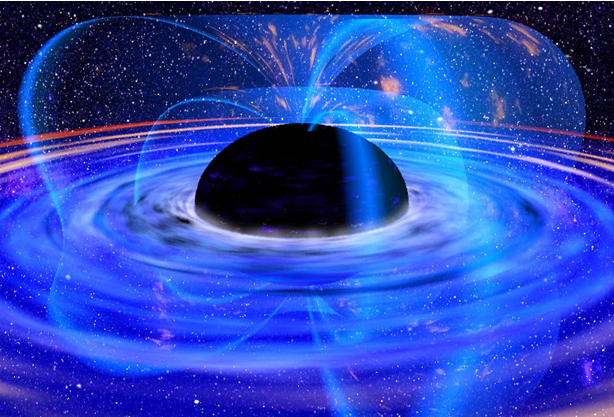 8/9/2024
1
Reporter: Giorgi Chkhikvadze
Hagen-Poiseuille flow
8/9/2024
Reporter: Giorgi Chkhikvadze
2
8/9/2024
3
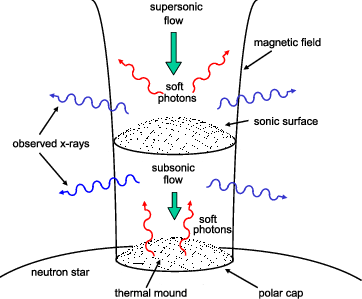 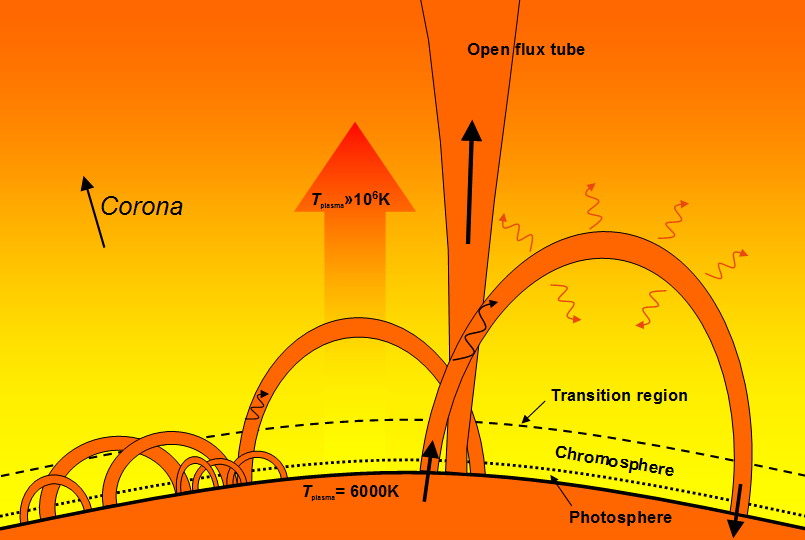 8/9/2024
4
Non-relativistic case:
8/9/2024
5
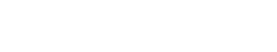 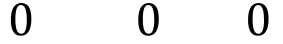 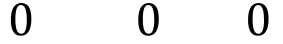 8/9/2024
6
The linear approximation for the velocity
8/9/2024
7
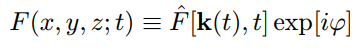 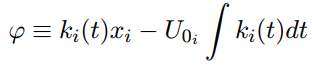 8/9/2024
8
8/9/2024
9
8/9/2024
10
8/9/2024
11
Final differential equations for the perturbation:
8/9/2024
12
8/9/2024
13
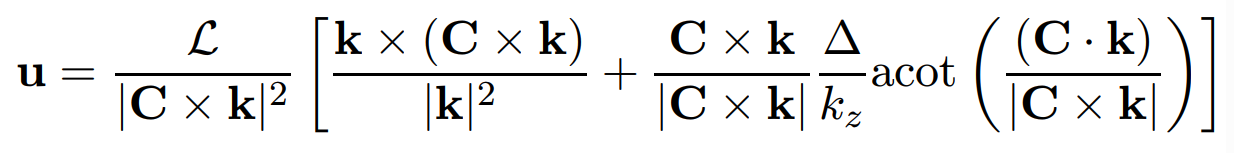 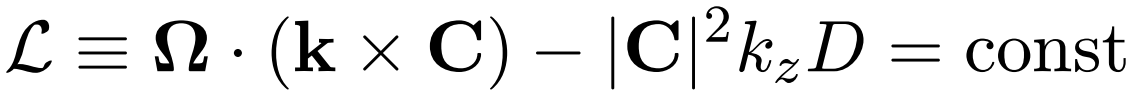 8/9/2024
14
Relativistic case:
8/9/2024
15
8/9/2024
16
8/9/2024
17
8/9/2024
18
ϱ
19
8/9/2024
8/9/2024
20
8/9/2024
21
8/9/2024
22
8/9/2024
23
8/9/2024
24
Using methodology from: Andria D. Rogava, Vazha I. Berezhiani and Swadesh M. Mahajan 1998 :
8/9/2024
25
8/9/2024
26
Rogava, Berezhiani and Swadesh  Mahajan 1998
8/9/2024
27
8/9/2024
28
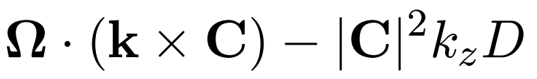 8/9/2024
29
8/9/2024
30
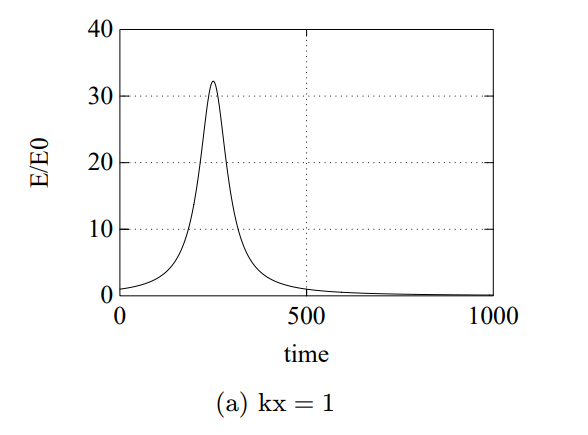 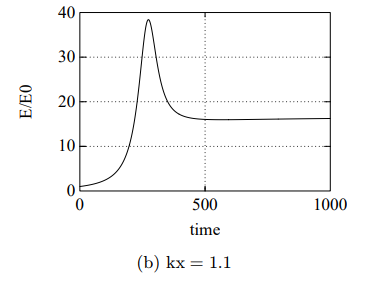 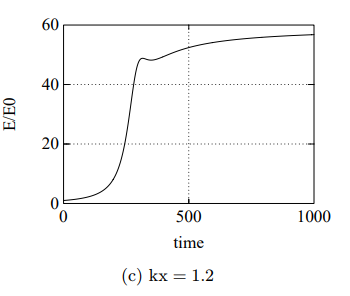 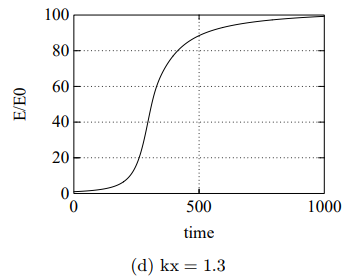 8/9/2024
31
S. M. Mahajan and A. D. Rogava, “What can kinematic complexity of astrophysical shear flows lead to?” Astrophys. J. 518, 814 (1999).
https://www.newscientist.com/article/2264389-black-holes-leak-energy-when-they-eat-plasma-near-the-event-horizon/
https://www.researchgate.net/figure/Schematic-view-of-the-accretion-column-Seed-photons-are-created-along-the-column-via_fig1_225307767
https://www.researchgate.net/figure/The-atmosphere-of-the-Sun_fig1_233866254
ACOUSTICS OF KINEMATICALLY COMPLEX SHEAR FLOWS∗ ANDRIA ROGAVA
Acoustic Phenomena in Relativistic Shear Flows Andria D. Rogava,1 Vazha I. Berezhiani2 and Swadesh M. Mahajan3
8/9/2024
32